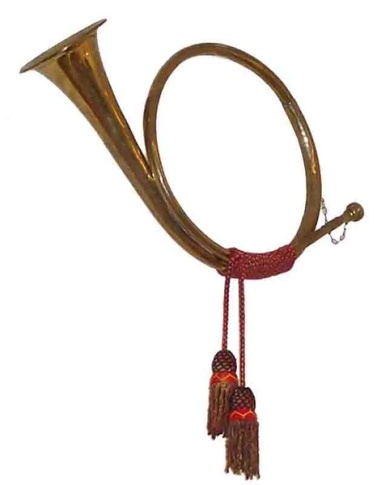 ИСТОРИЯ ПОЧТЫ
Почта – это служба для пересылки между отправителем и получателем сообщений и вещей (товаров, посылок, денег).
Почтовые услуги оплачивают по специально установленным тарифам.
Почтовая служба зародилась много лет назад. Сообщения передавались с помощью гонцов и скороходов еще в древних Греции и Риме, Египте и Китае.
Почта в Древнем Египте
Гонец во времена средневековья
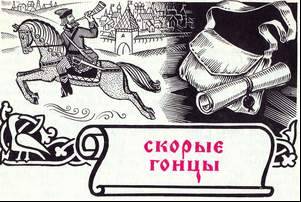 Для обмена сообщениями гонцов                                         использовали и в Древней Руси.
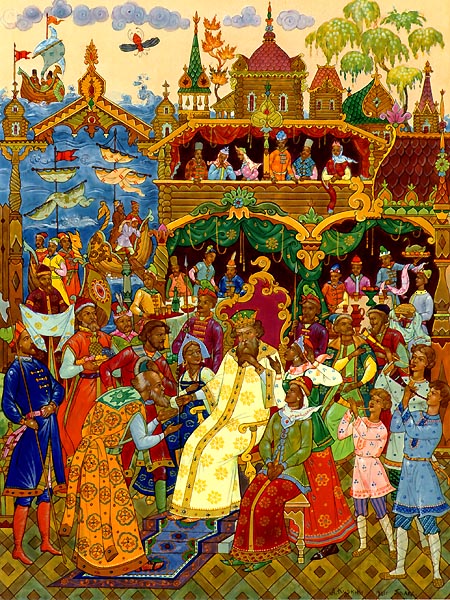 «Как услышал царь-отец, Что донес ему гонец, В гневе начал он чудесить И гонца хотел повесить; Но, смягчившись на сей раз, Дал гонцу такой приказ…»
А.С.Пушкин «Сказка о царе Салтане…»
В средневековой Европе использовали не только гонцов, но и почтовых голубей.
Первые государственные почтовые службы возникли в Германии, Англии, Швеции и Франции.
В 1820 году торговец бумагой Бревер из города Брайтон изобрел конверт.
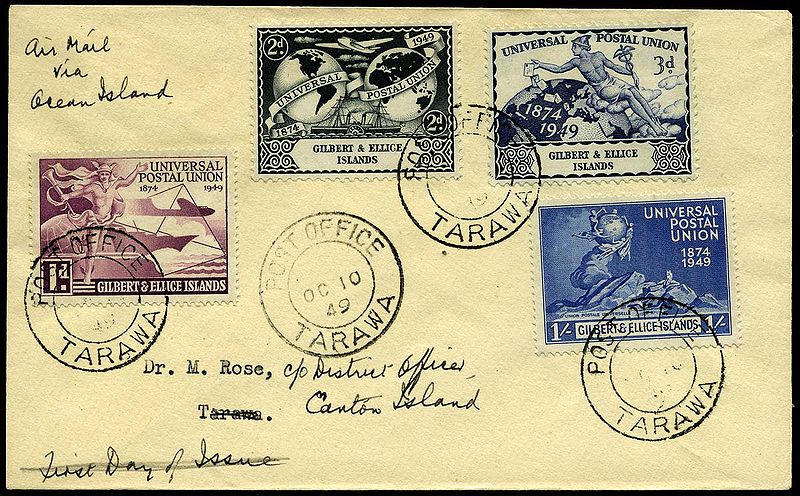 Первые бандероли появились в 1857 году в Америке, а первые почтовые открытки в 1865 году в Германии.
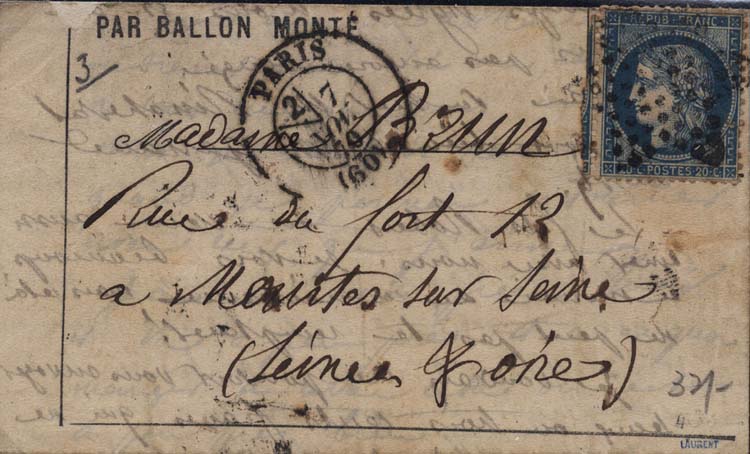 В 1900 году в городе Берн (Швейцария) был установлен памятник почте.
В нашей стране главная почтовая служба – Почта России.